Standard Deviation
Introduction to Statistics:
Statistical analysis is used to collect a sample size of data which can infer what is occurring in the general population. Standard deviation (often reported as +/-) shows how much variation there is from the average (mean).
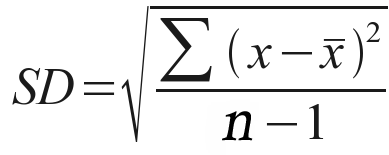 If data points are close together, the standard deviation with be small. If data points are spread out, the standard deviation will be larger. 
Typical data will show a normal distribution (bell-shaped curve). In normal distribution, about 68% of values are within one standard deviation of the mean, 95% of values are within two standard deviations of  the mean, and 99% of the values are within three standard deviations of the mean x̄.
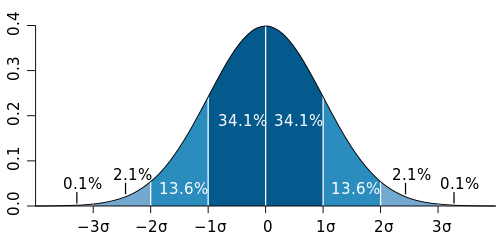 Practice problem:
The length in millimeters of 6 worms were:   
		96, 88, 86, 84, 80, 70

Using a graphing calculator: click on “STAT” button, hit enter
Enter into L1 the data points (in this case = worm data = 6)
Click on “STAT” button, hit enter – arrow to right to “CALC”, hit enter
Calculator time….
Mean = 84
Standard Deviation = 8.7 
(or 9 if asking for whole #)
Range = 26 (largest # - smallest number)
n = 6			n-1 = 5
Standard error of the mean:
Standard error of the mean is used to represent uncertainty in an estimation of mean and accounts for both sample size and variability.
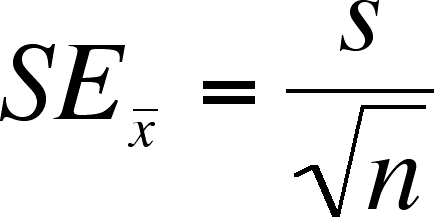 When the range of bars overlaps, this indicates that there is NOT a significant difference in averages and data sets. If the range of bars does not overlap, there may be a significant difference in averages and data sets.
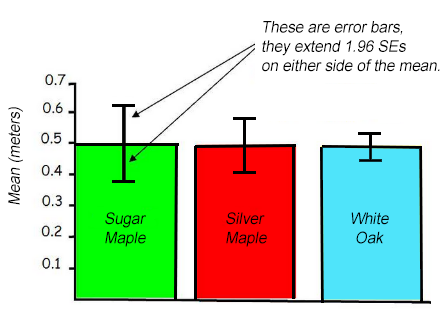 The length of the bars shows the spread around the mean. Shorter bars indicate less variability from the mean.
the error bars tell us that we can be 95% confident (2 SEM) that the number of acorns collected at Worthen School is significantly different from the Wilson Park and Horseshoe Lake sites.  Things are not as clear-cut between Wilson Park and Horseshoe Lake because the error bars overlap.
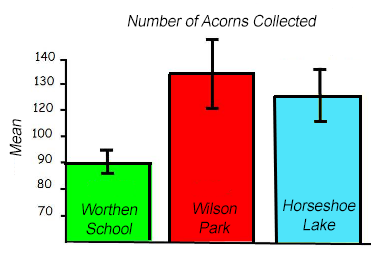 Now let’s practice!
This Photo by Unknown Author is licensed under CC BY-SA